De woning
Nöemie Chausson
‘t huis (huizen)
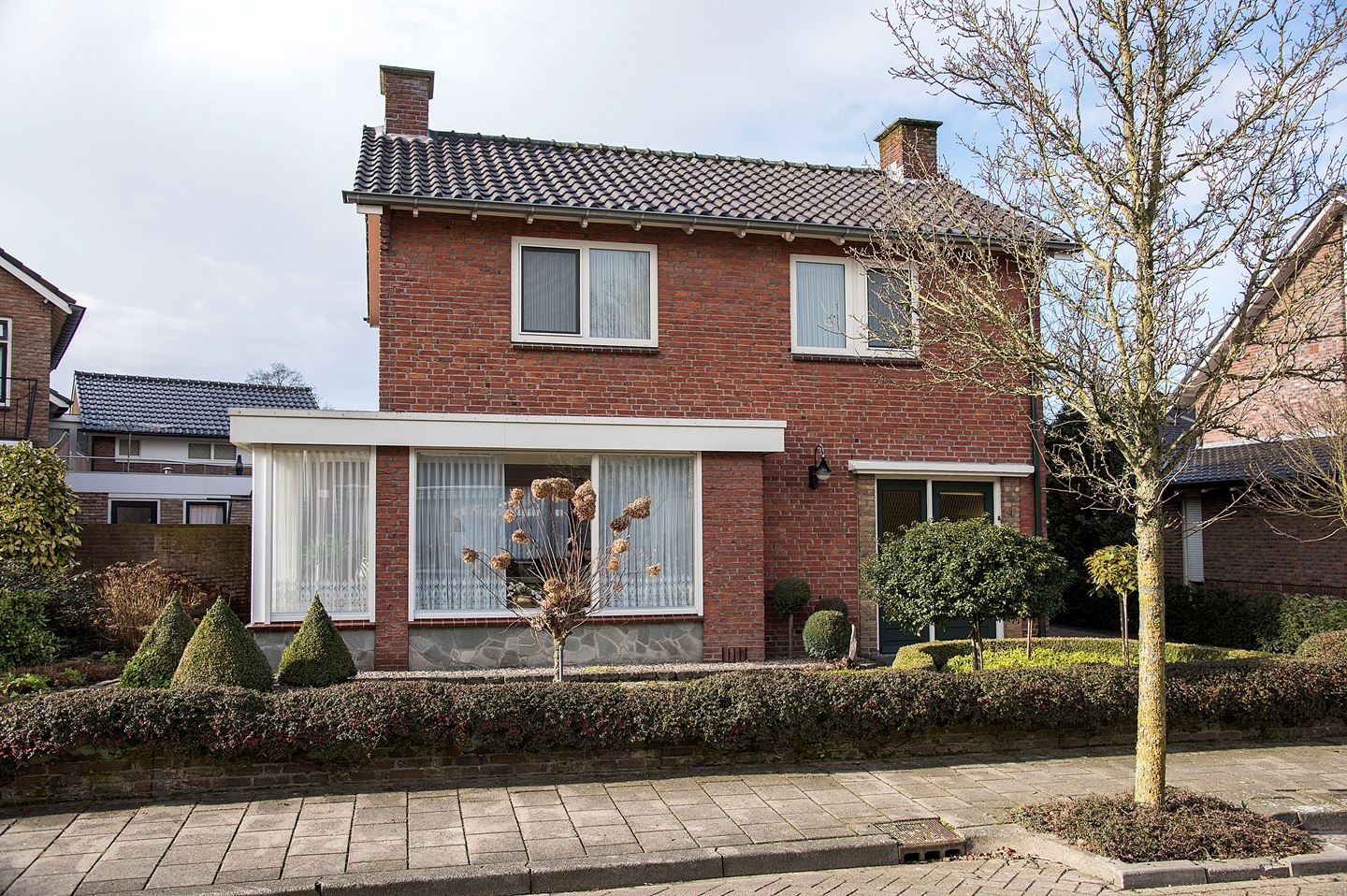 huizen
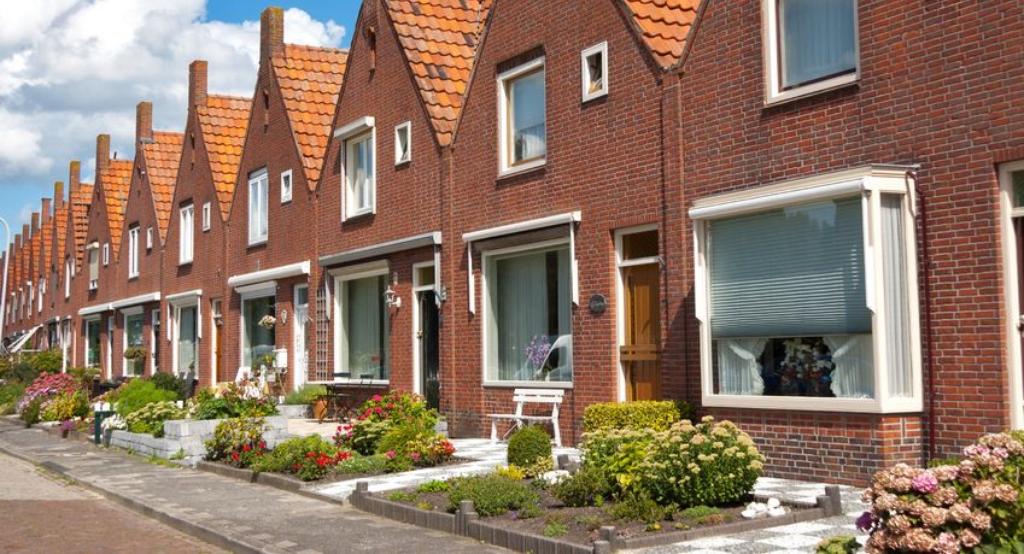 de flat (-s)
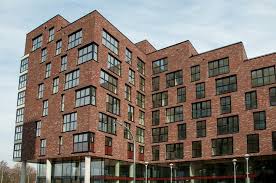 op de begane grond
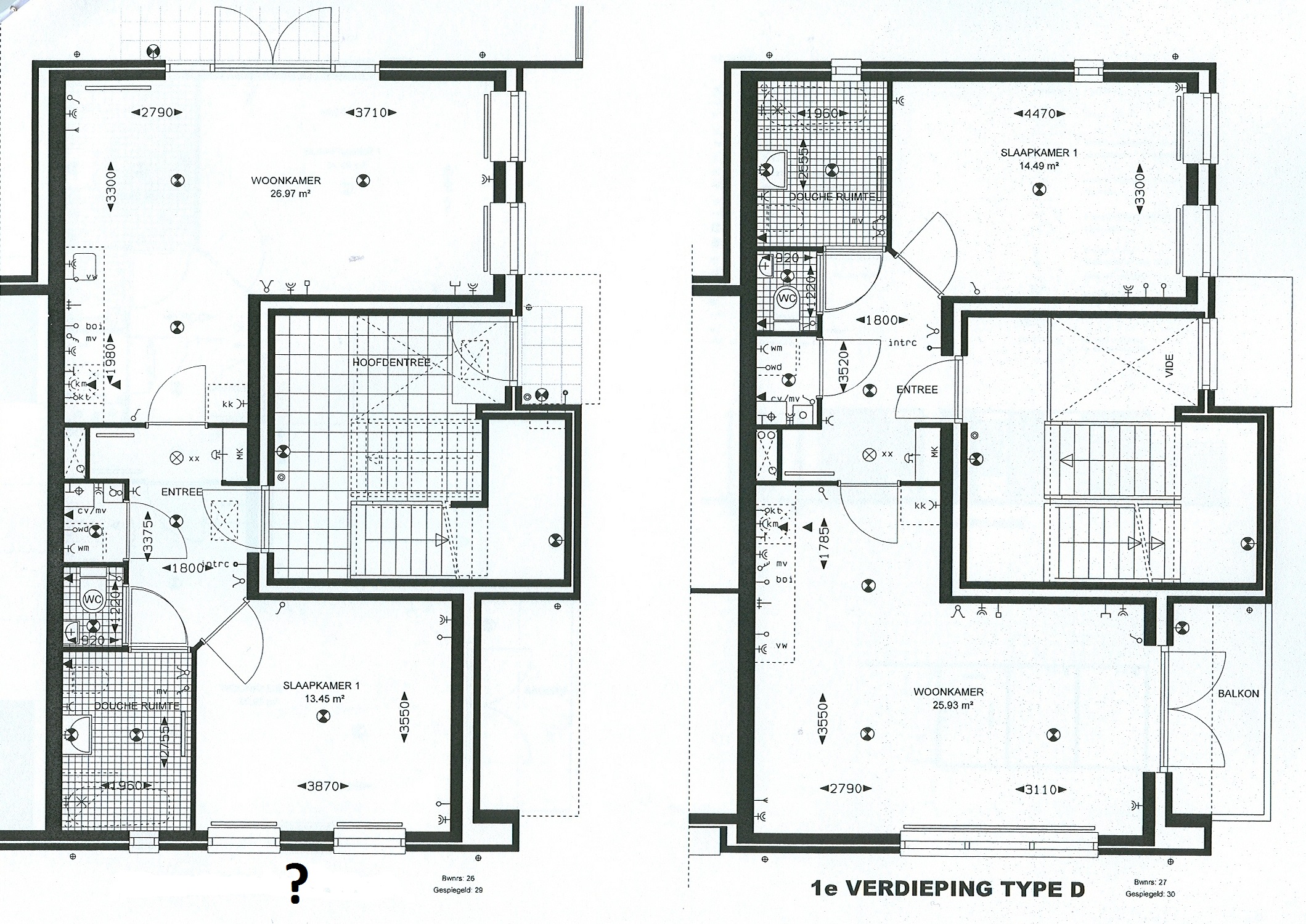 op de eerste verdieping (-en) = 1 hoog
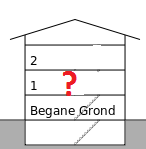 op de tweede verdieping (-en) = 2 hoog
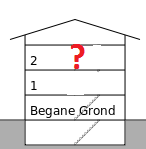 de hall (-s)
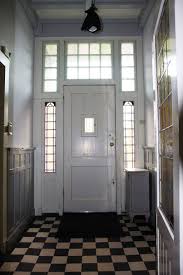 de gang (-en)
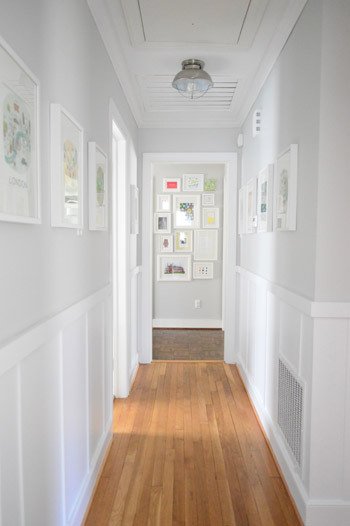 de kamer (-s)
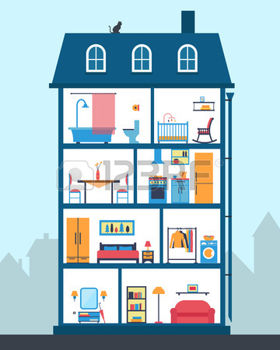 de slaapkamer (-s)
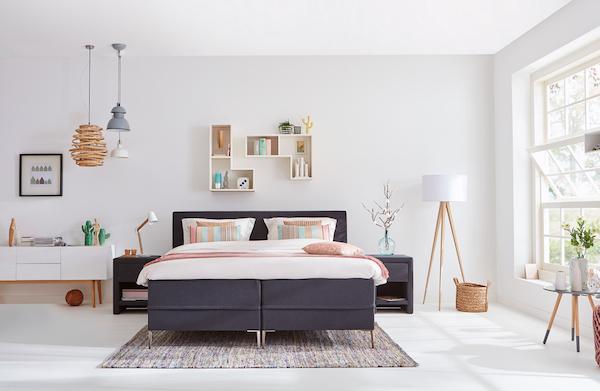 de woonkamer (-s)= zitkamer = huiskamer= salon (-s)
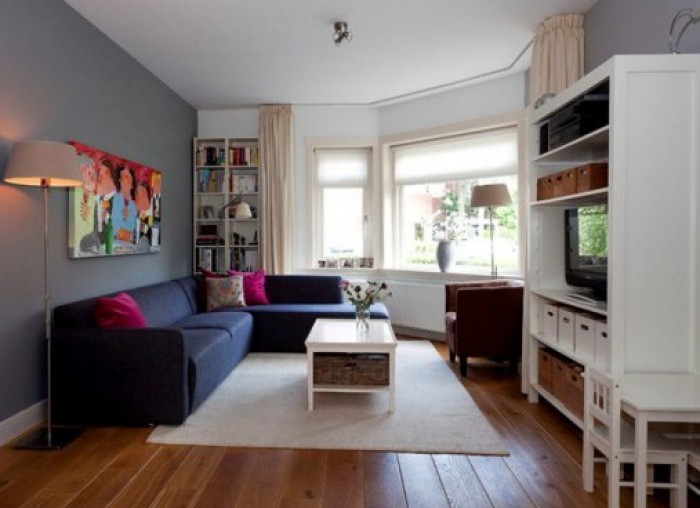 de badkamer (-s)
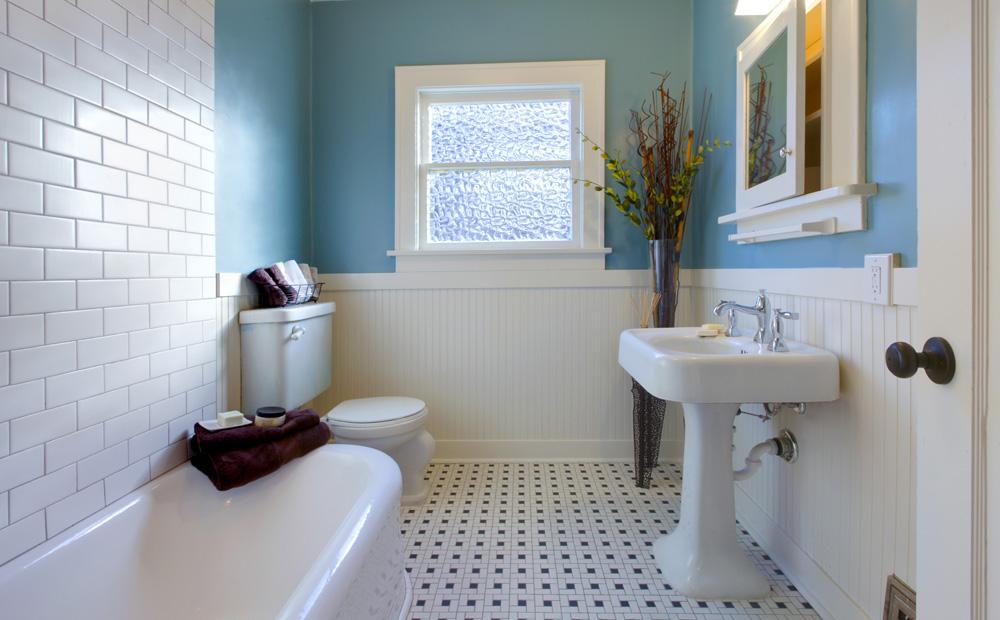 ‘t toilet (de toiletten)
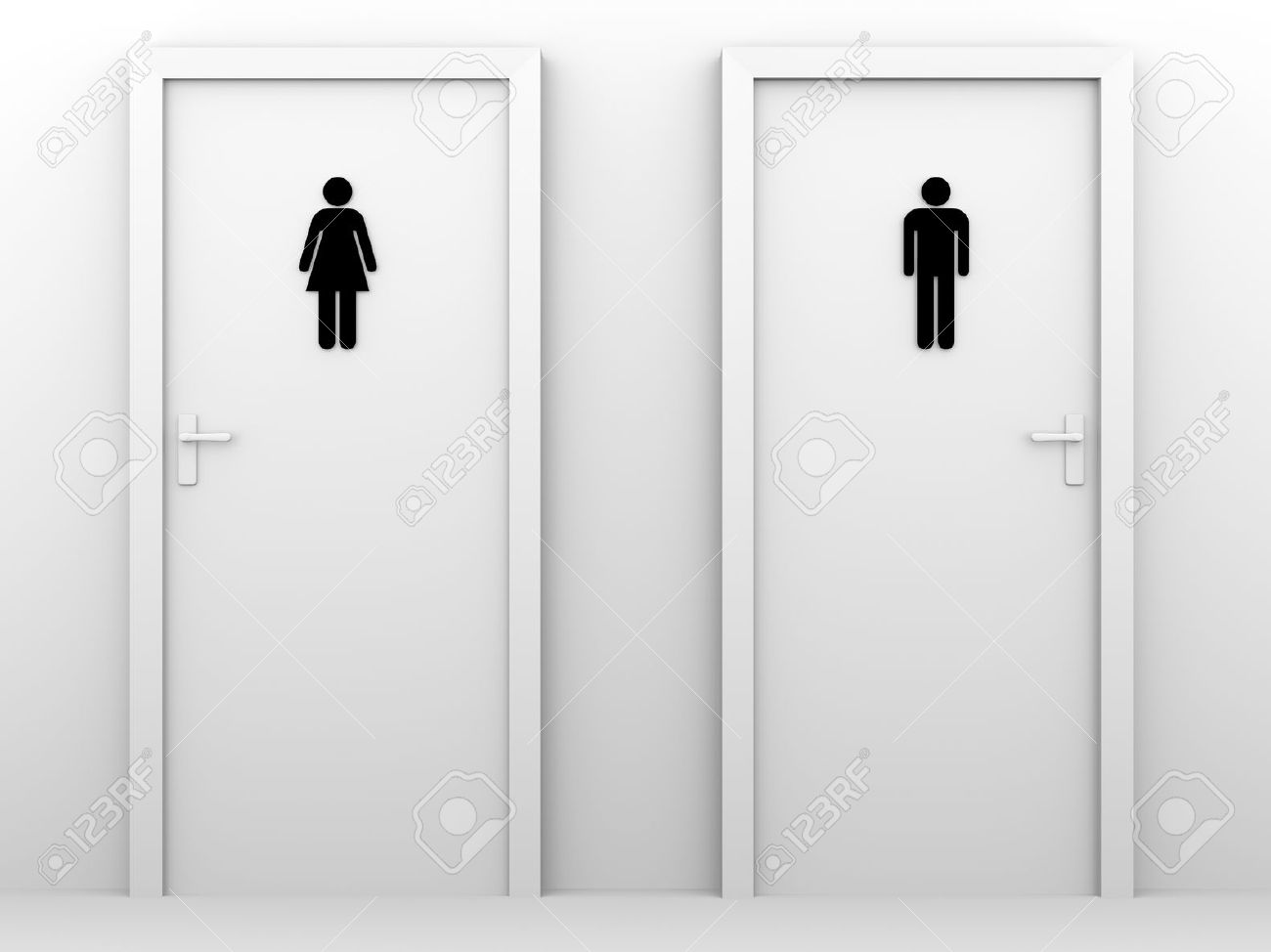 de WC (-‘s)
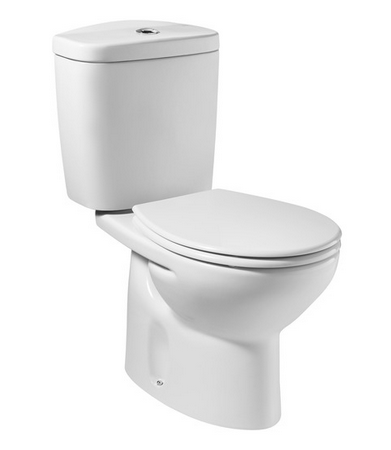 de keuken (-s)
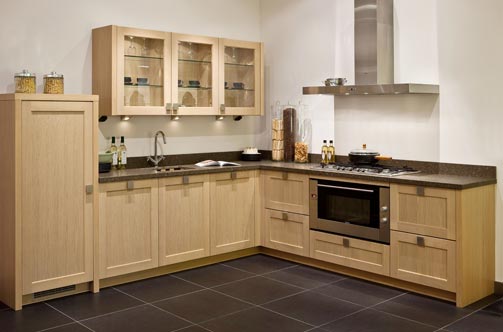 ‘t balkon (-s)
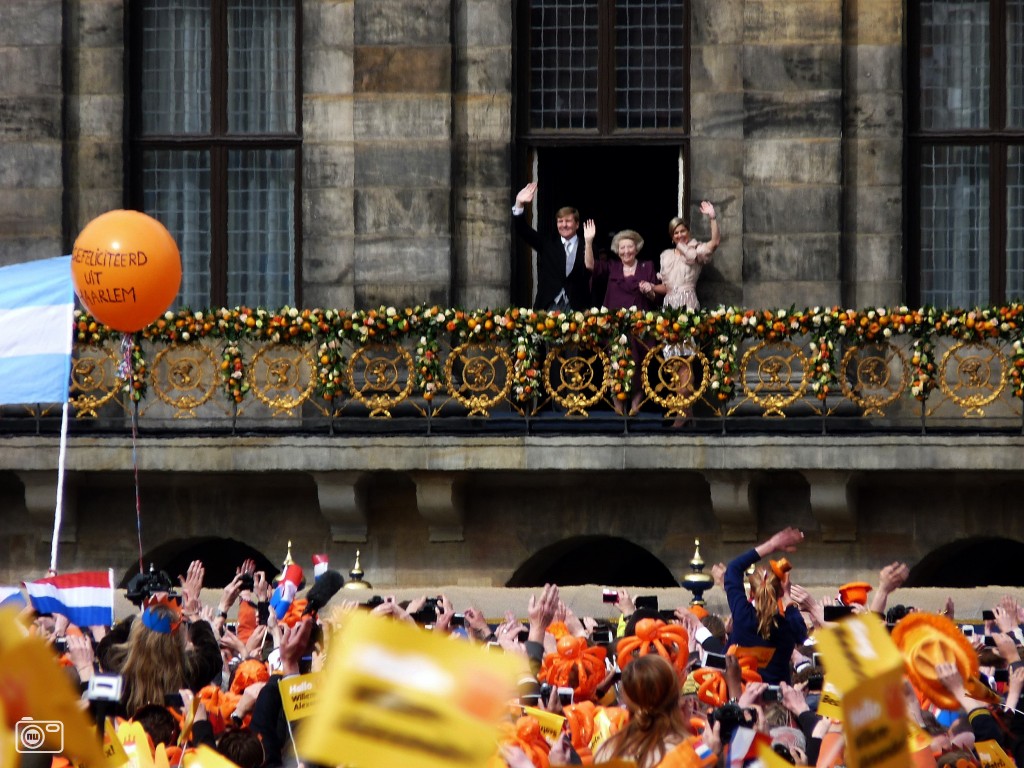 balkons
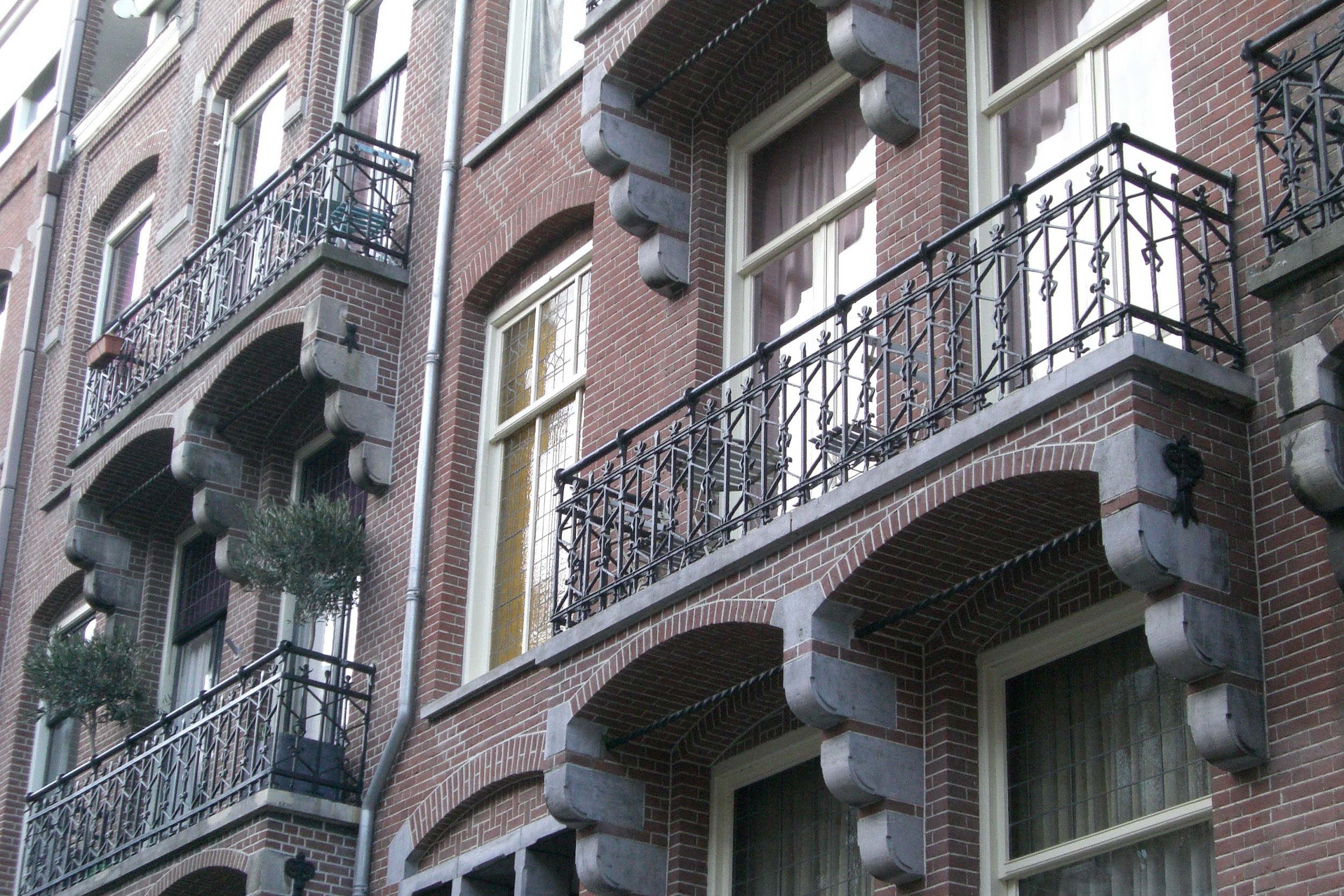 ‘t terras (-sen)
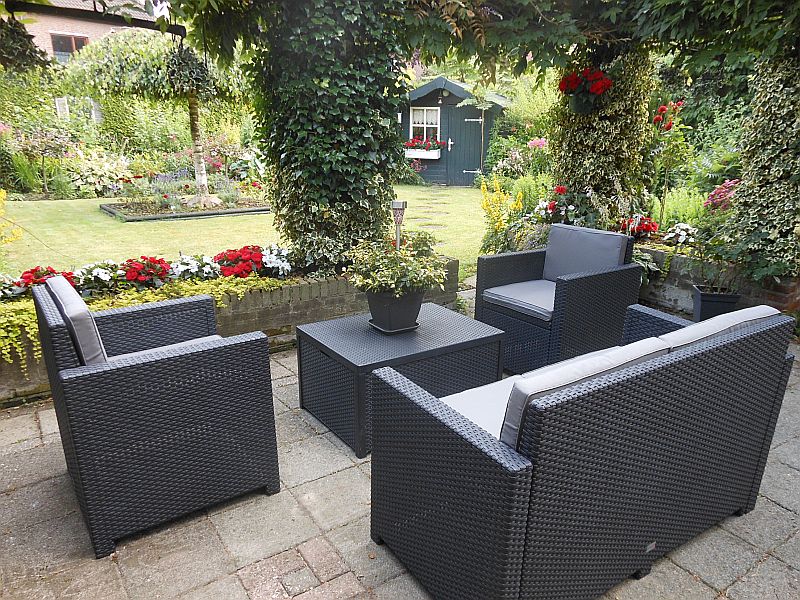 ‘t dak (daken)
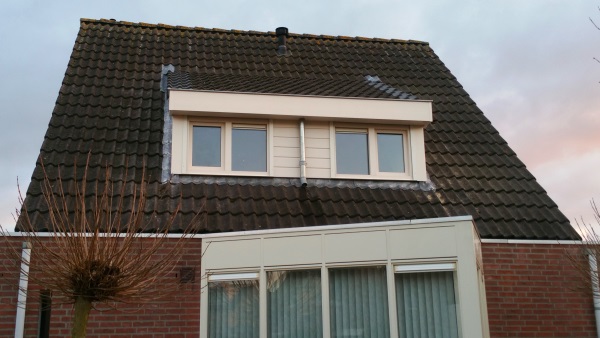 de zolder (-s)
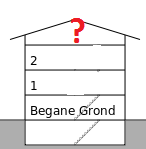 de kelder (-s)
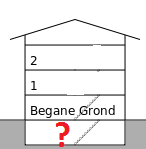 de deur (-en)
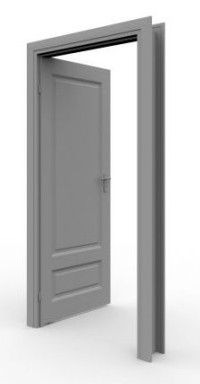 de voordeur –(en)
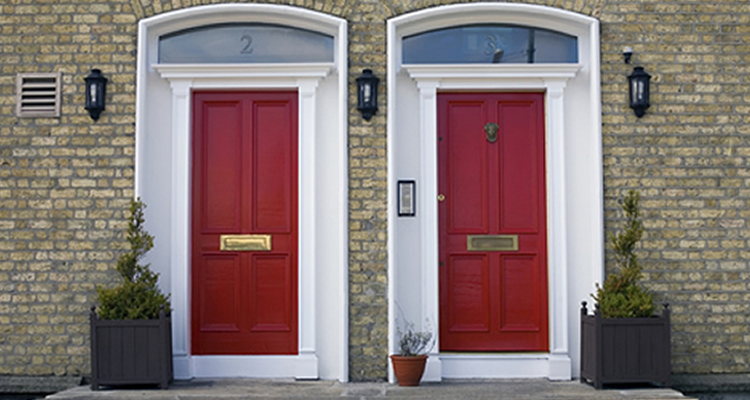 de muur (muren)
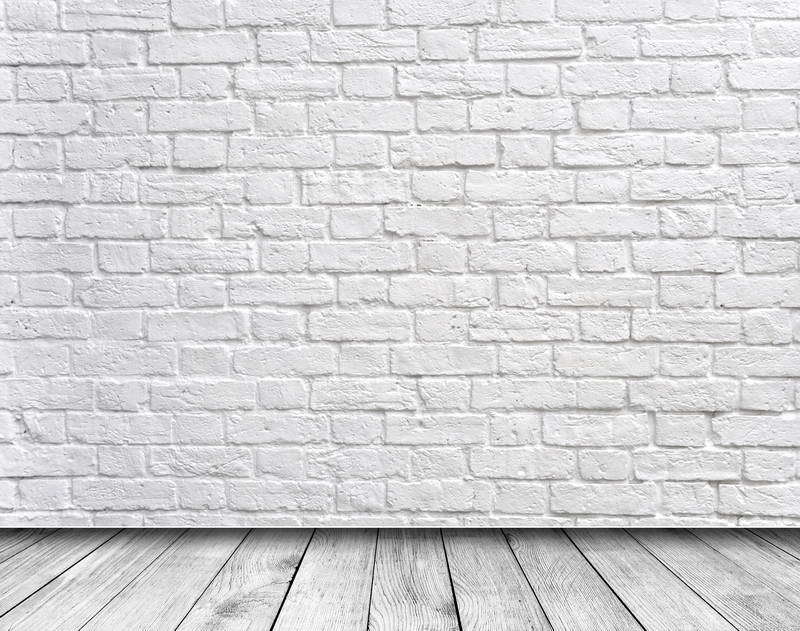 de vloer (-en)
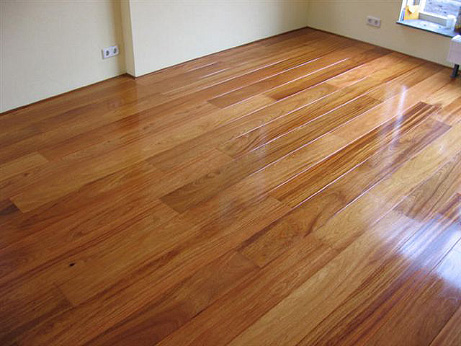 ‘t plafond (-s) = [de zoldering (-en)]
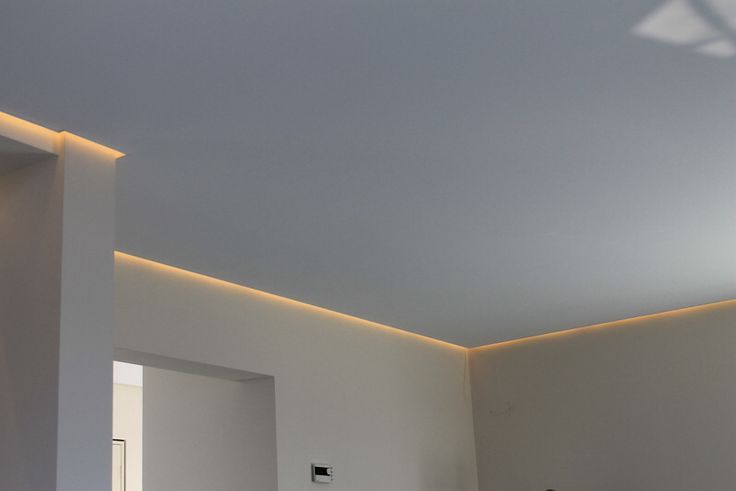 ‘t raam (ramen) = ‘t venster (-s)
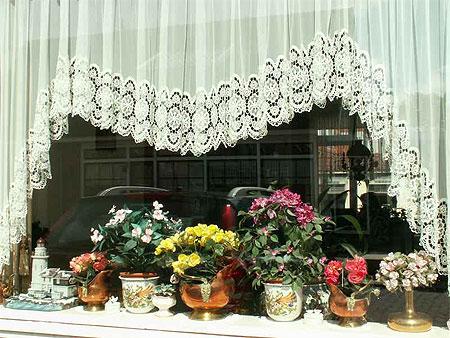 raamversiering voor Sinterklaas
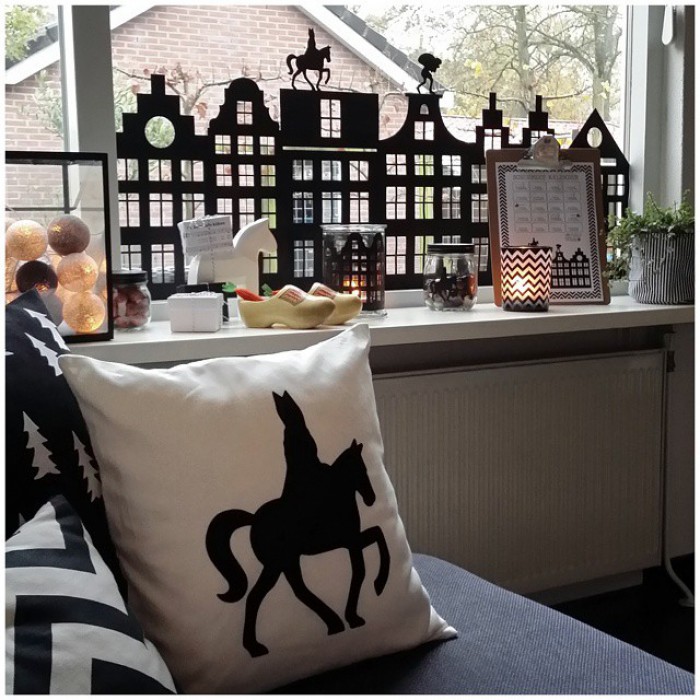 de stoel (-en)
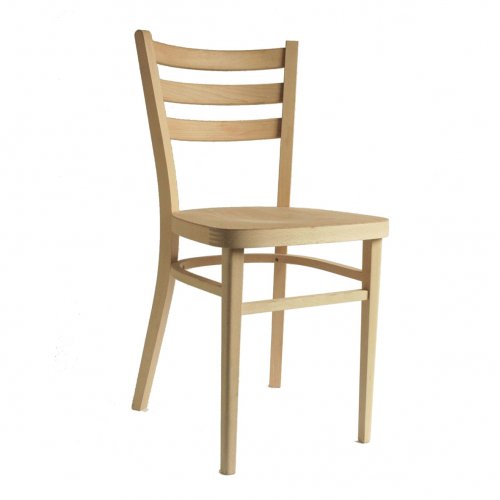 de tafel (-s)
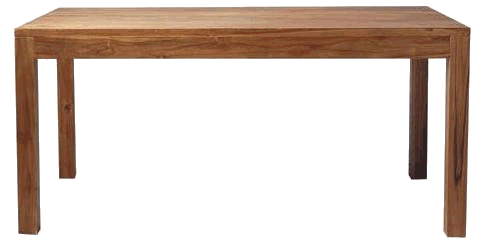 de lamp (-en)
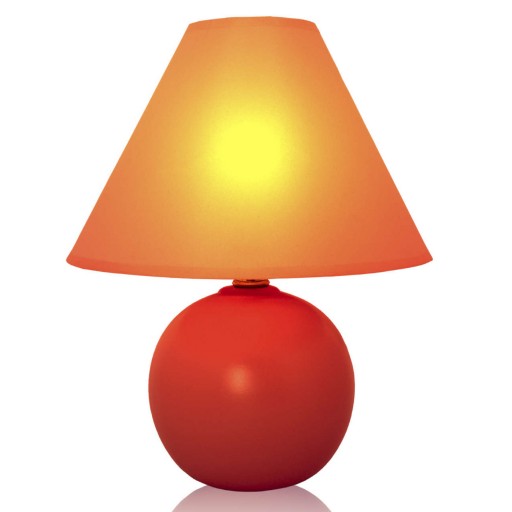 de kast (-en)
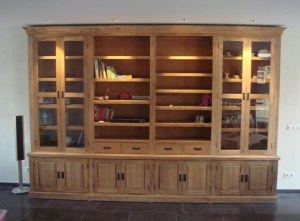 de klerenkast (-en)
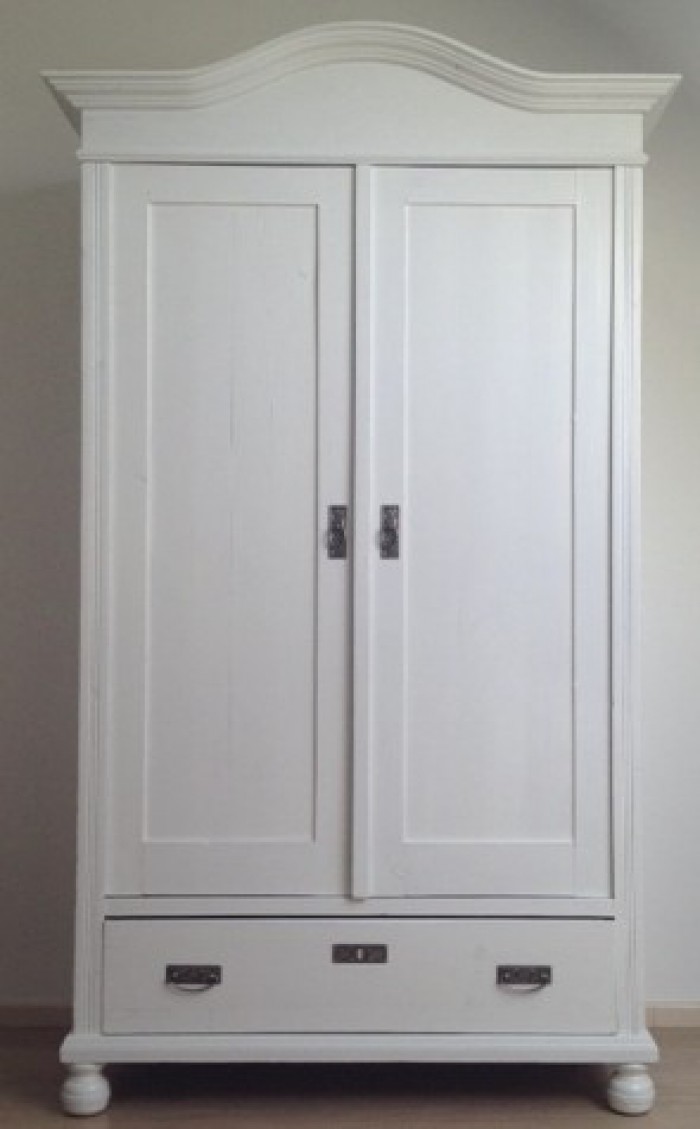 de boekenkast (-en)
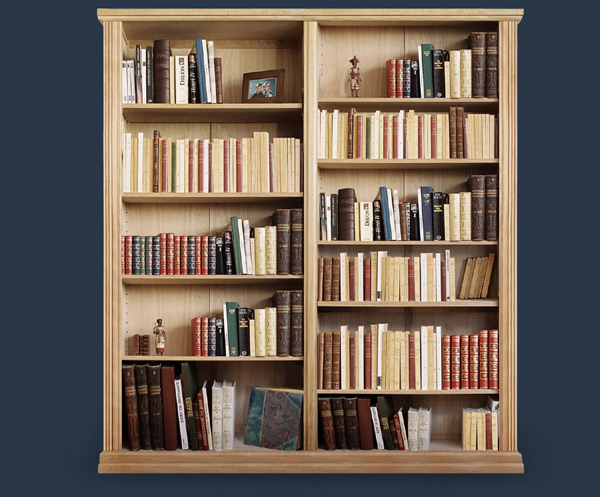 nieuw
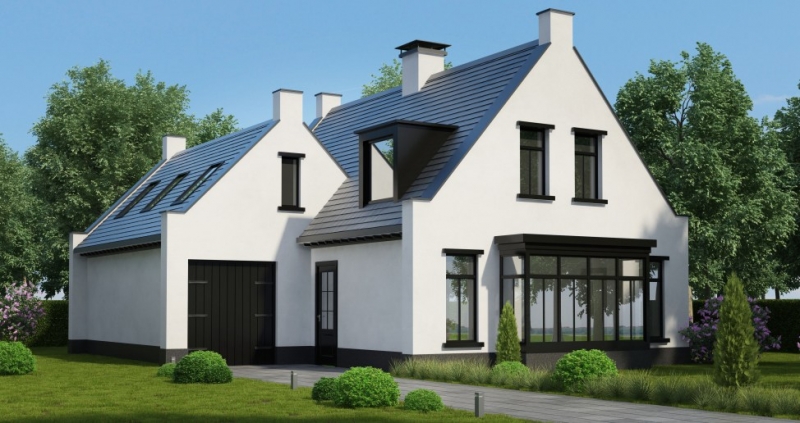 oud
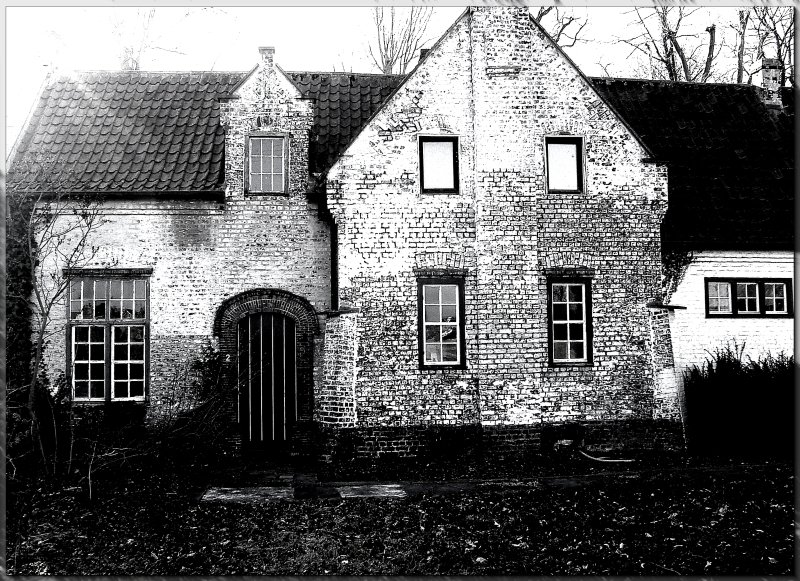 gemeubileerd = met meubels
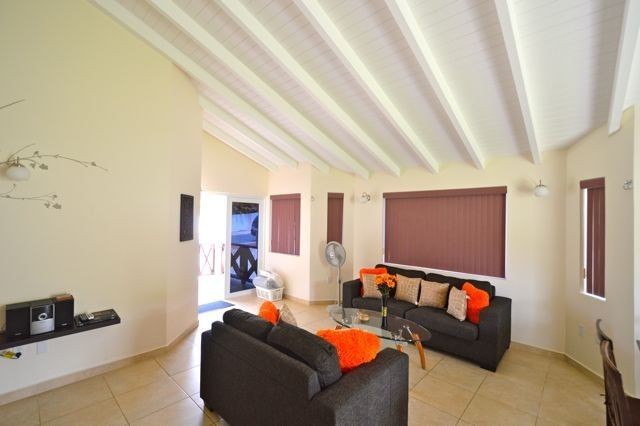 de ingerichte keuken
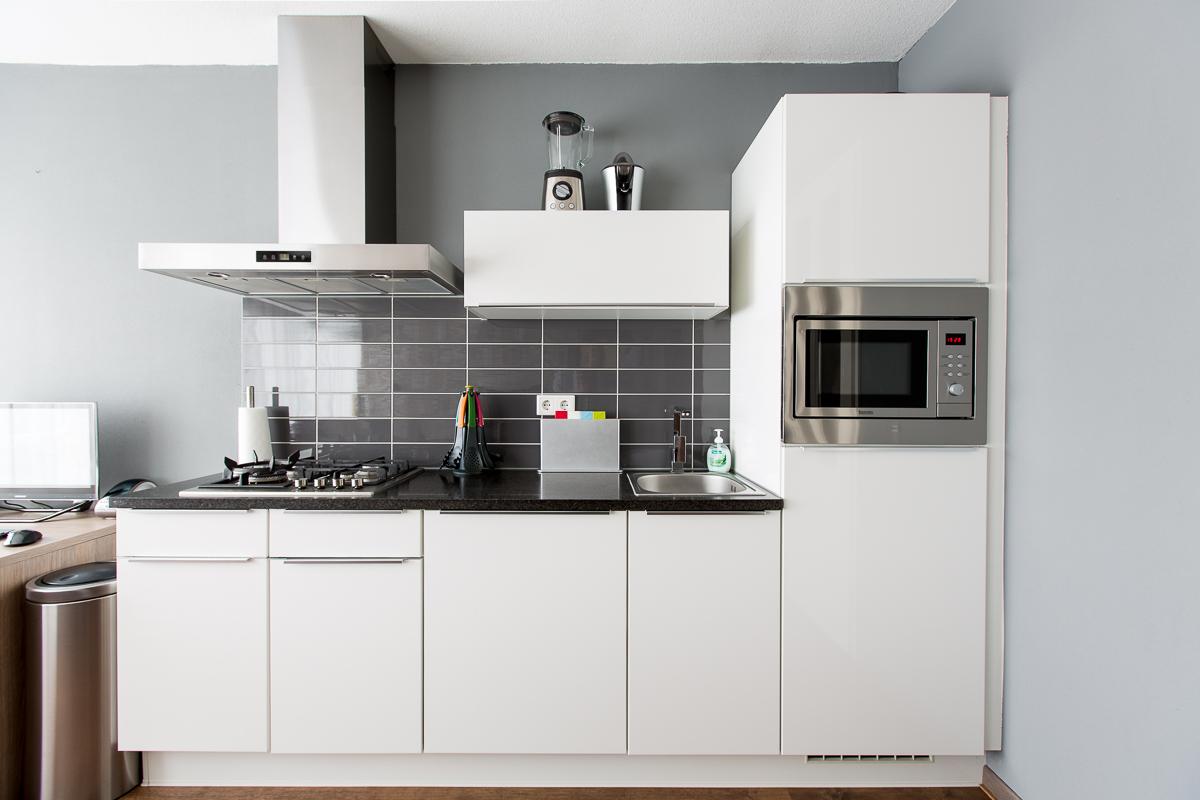 een inbouwkast (-en)
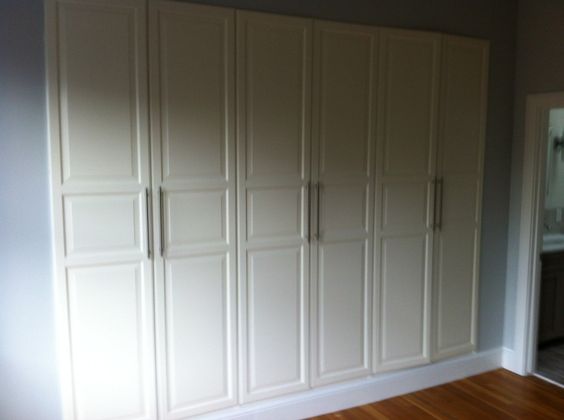 een inbouwbed (-den)
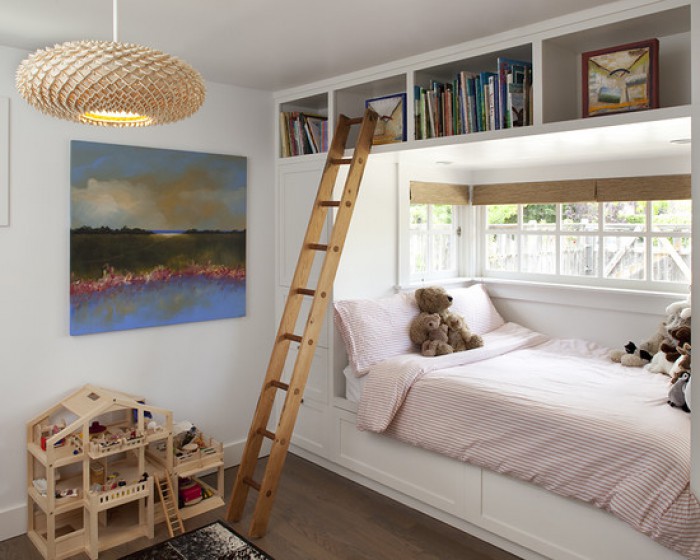 een huis met een grote tuin
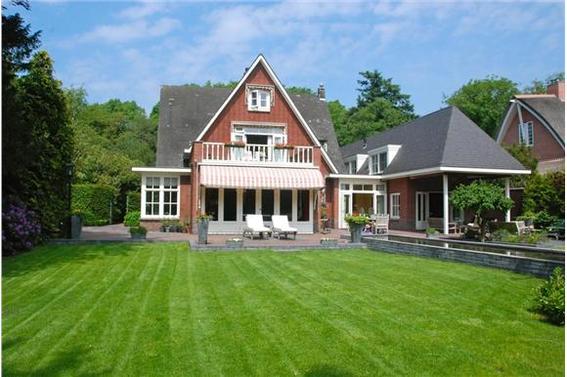 mooie balkons
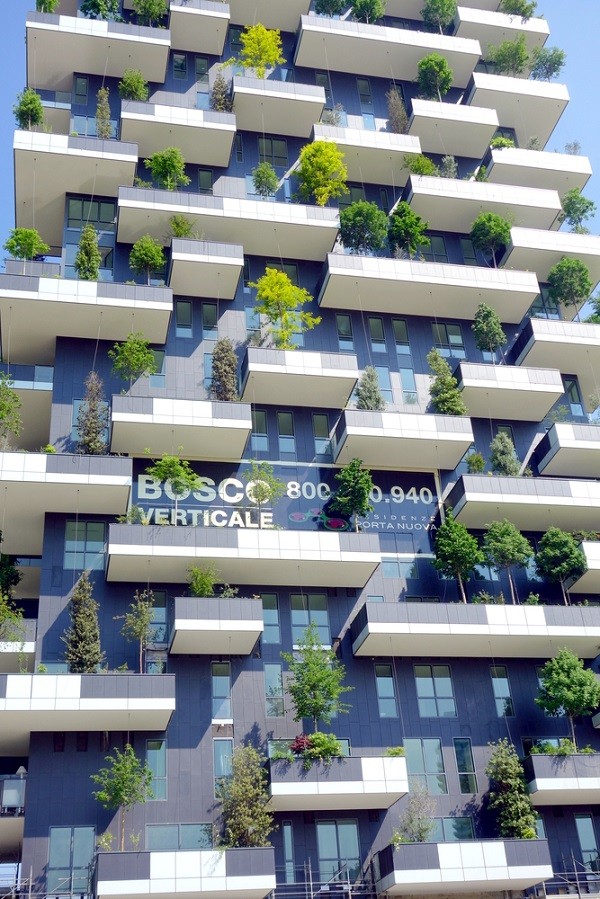 een studentenhuis
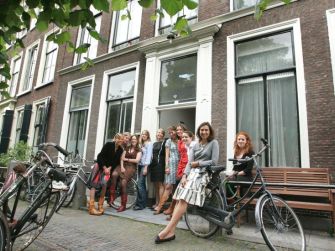